সবাইকে স্বাগতম
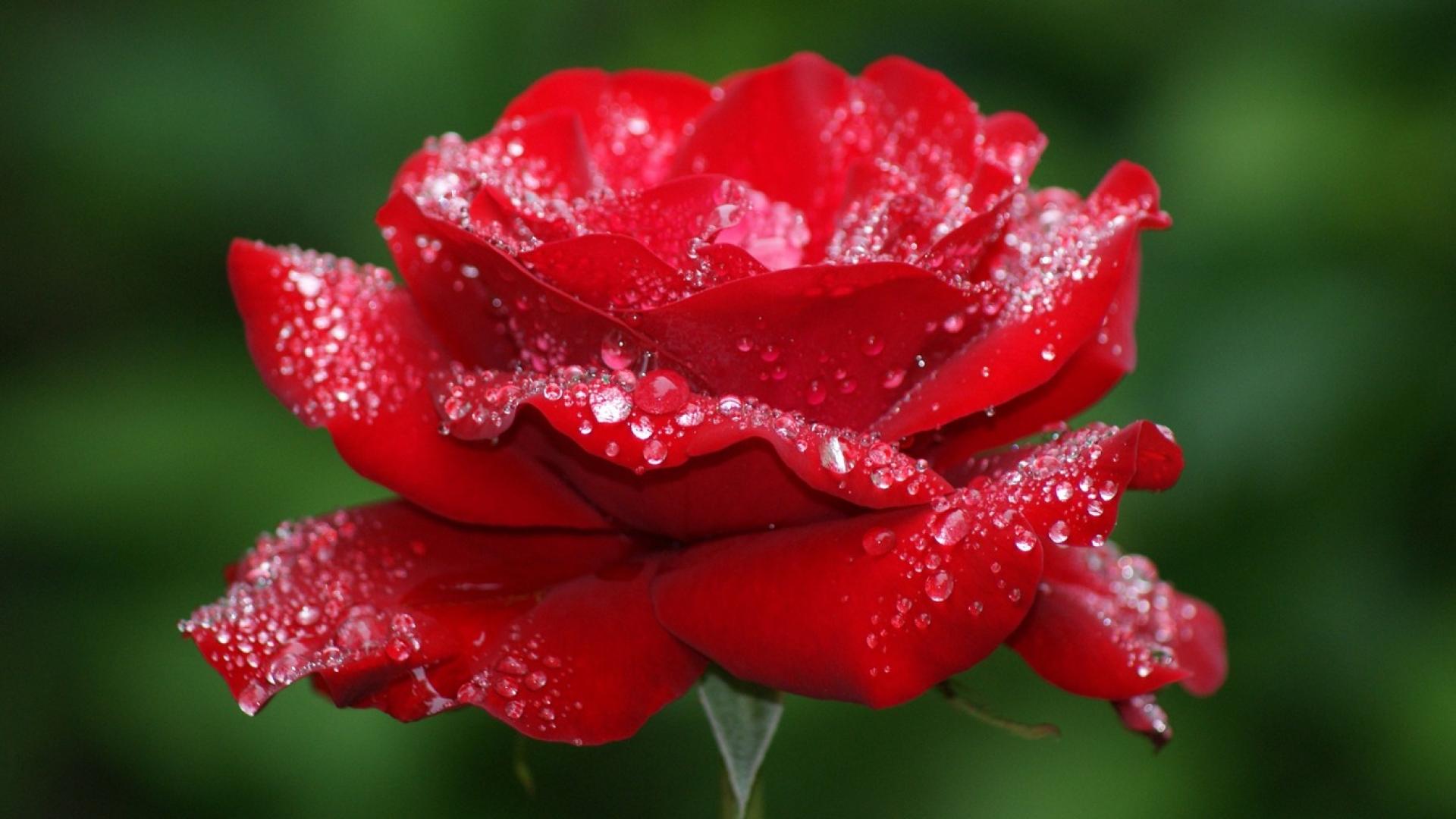 শিক্ষক পরিচিতি
প্রবীর কুমার শীল
সহকারী শিক্ষক
নজরুলনগর মাধ্যমিক বালিকা বিদ্যালয়
খুলনা
পাঠ পরিচিতি
শ্রেণীঃনবম
বিষয়ঃহিসাববিজ্ঞান
অধ্যায়ঃদুতরফা দাখিলা পদ্ধতি
সময়ঃ৫০মিনিট
এই চিত্রে কী দেখা যাচ্ছে?
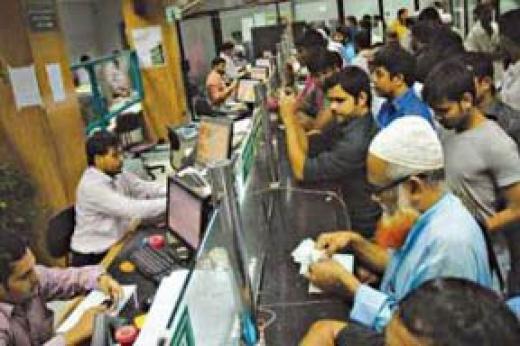 গ্রহণ
কারী
প্রদান কারী
এই চিত্রে হিসাবের দুটি পক্ষ ,এক পক্ষ সুবিধা গ্রহণ করছে অপর পক্ষ সুবিধা প্রদান করছে।
মিঃরফিক তার বন্ধু মিঃরতনকে ১০০০ টাকা দিলেন।
পাঠ ঘোষনা
দুতরফা দাখিলা পদ্ধতি
শিখনফল
এই পাঠ শেষে শিক্ষার্থীরা-
দুতরফা দাখিলা পদ্ধতির ধারনা ও বৈশিষ্ট্য বর্ণনা করতে পারবে।
লেনদেনে জড়িত দুটি পক্ষ অর্থাৎ ডেবিট ও ক্রেডিট পক্ষ সনাক্ত করতে পারবে।
ধারাবাহিকতা রক্ষায় হিসাবচক্রের বিভিন্ন ধাপ ব্যাখ্যা করতে পারবে।
প্রদান
গ্রহণ
অপর পক্ষ
এক পক্ষ
দ্বৈত্ব সত্তা
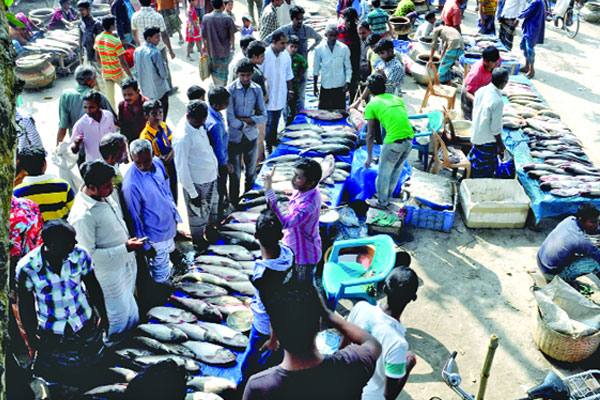 পণ্য
গ্রহণ
কারী
পণ্য
প্রদান
কারী
এক পক্ষ পণ্য গ্রহণ করছে,অপর পক্ষ পণ্য প্রদান করছে অর্থাৎ দুটি পক্ষ বিদ্যমান
একক কাজ
দুতরফা দাখিলা পদ্ধতি সম্পর্কে ধারনা দাও
দলীয় কাজ
দুতরফা দাখিলা পদ্ধতির বৈশিষ্ট্যগুলি লিখ।
হিসাবচক্রের বিভিন্ন ধাপ উল্লেখ কর।
মূল্যায়ন
দুতরফা দাখিলা পদ্ধতি কী?
হিসাব চক্র কী?
হিসাবচক্রের ধাপ কয়টি ও কি কি?
লেনদেনের কয়টি পক্ষ ওকী কী?
দুতরফা দাখিলা পদ্ধতির বৈশিষ্ট্য কী কী বল?
বাড়ীর কাজ
নিম্নে উল্লেখিত লেনদেন হতে কারনসহ ডেবিট-ক্রেডিট নির্ণয় করবে।
কর্মচারীকে বেতন প্রদান ৫০০০ টাকা।
ধারে পণ্য বিক্রয় করা হল ৮০০০ টাকা।
কমিশন পাওয়া গেল ৩০০০ টাকা।
ধন্যবাদ
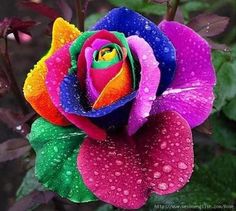